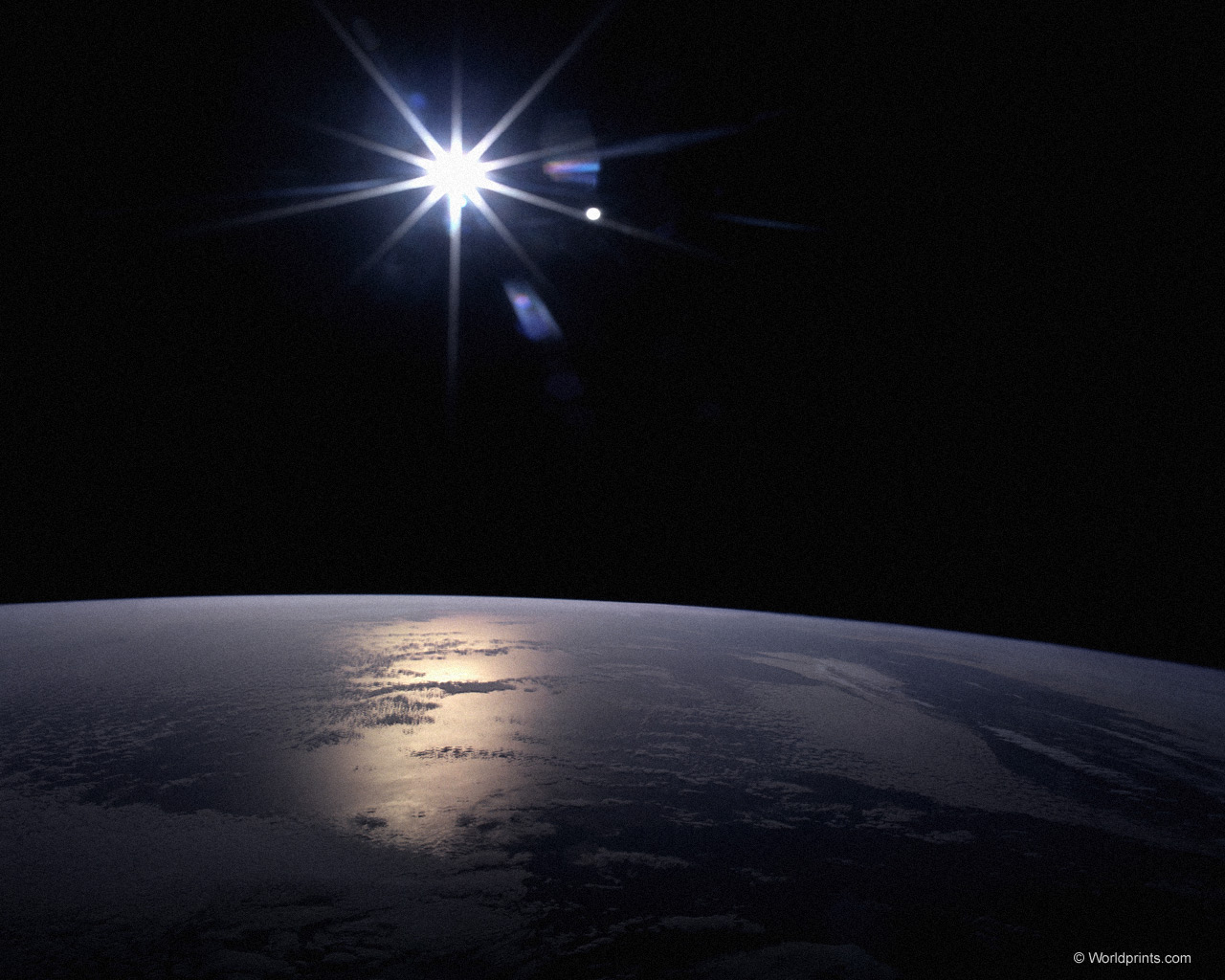 К данному предмету
Подбери подходящие
 по смыслу прилагательное.
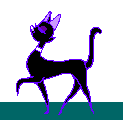 Жми сюда
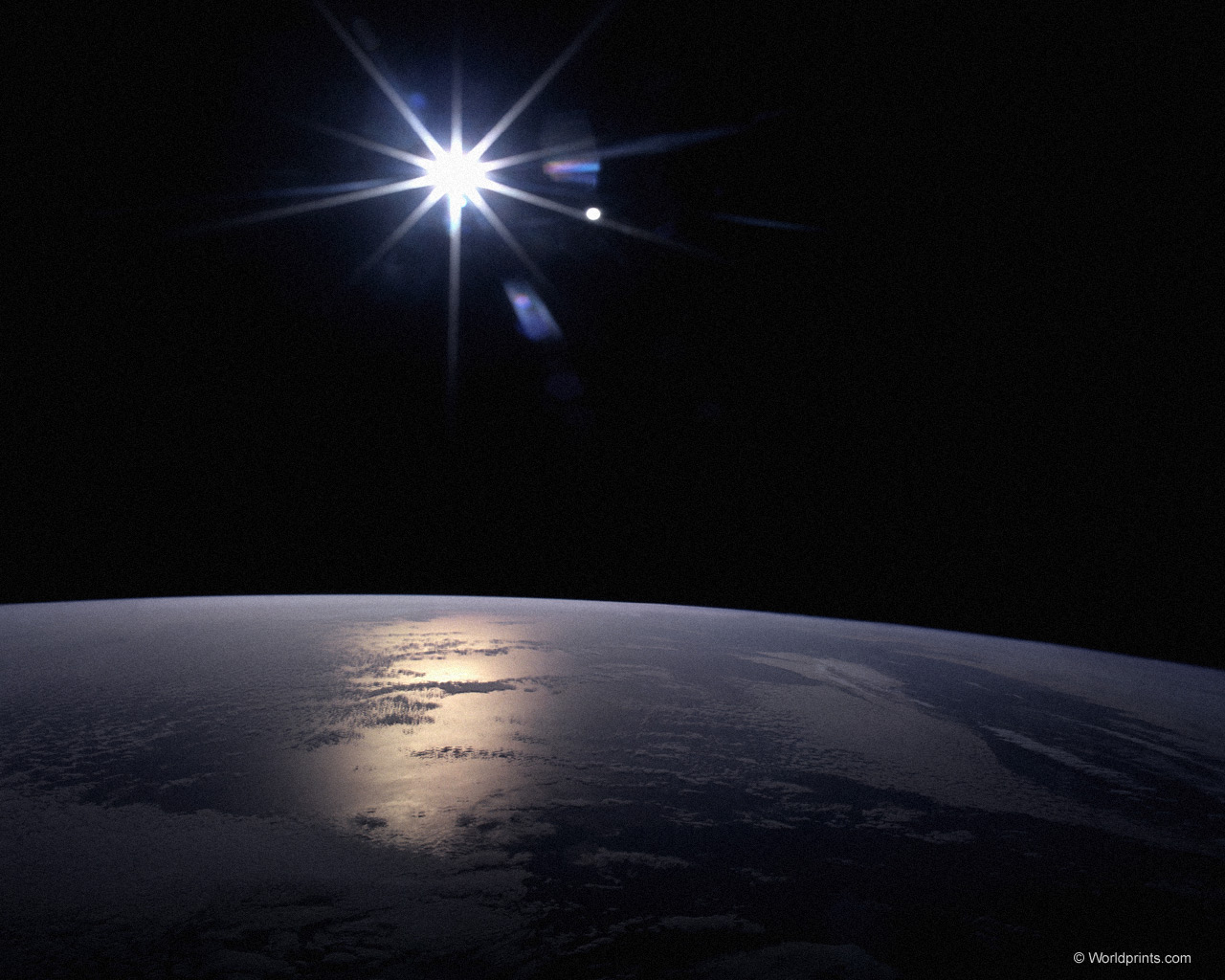 В добрый путь!
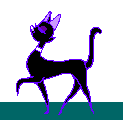 Жми сюда
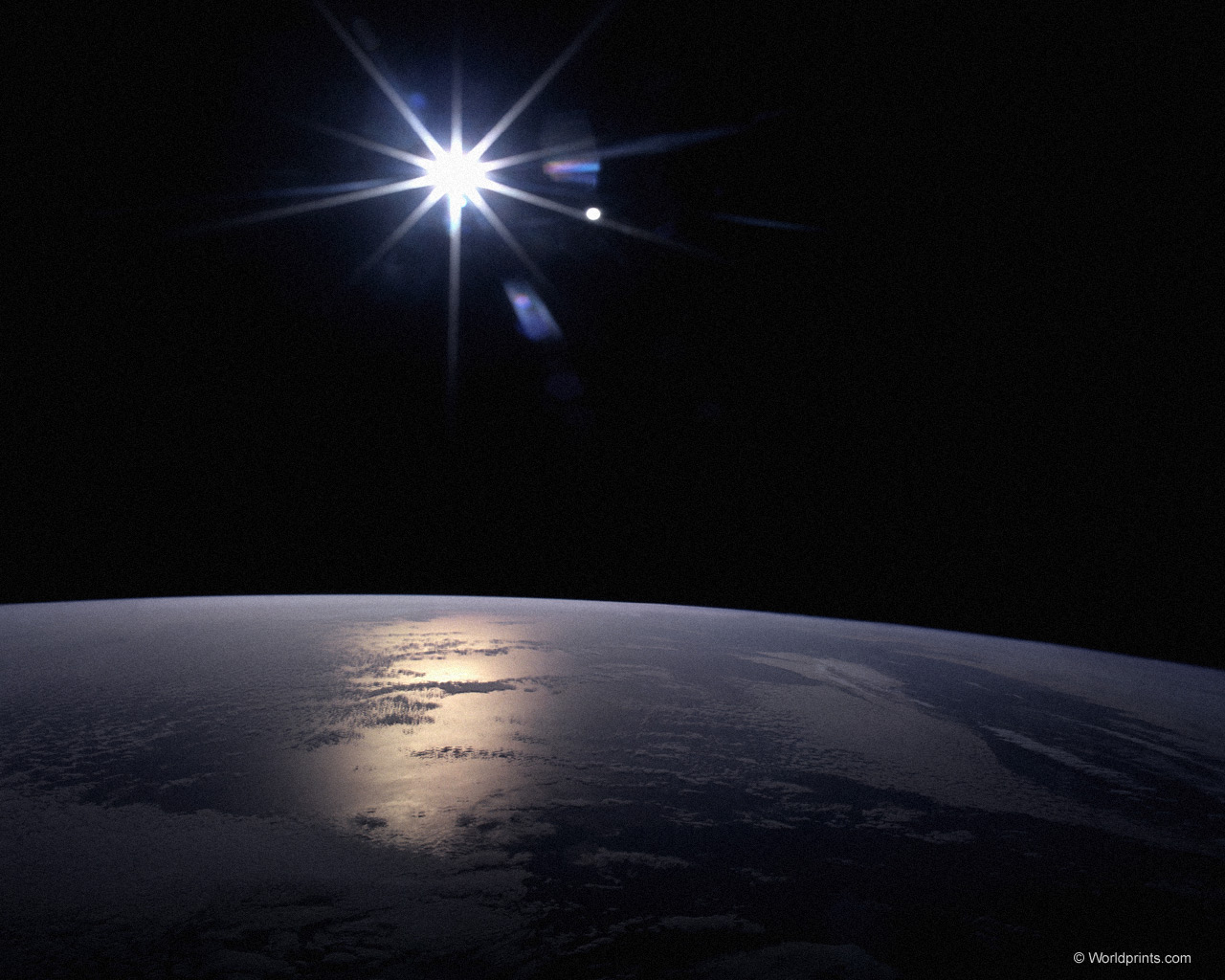 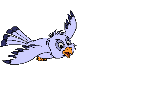 сладкий
красивая
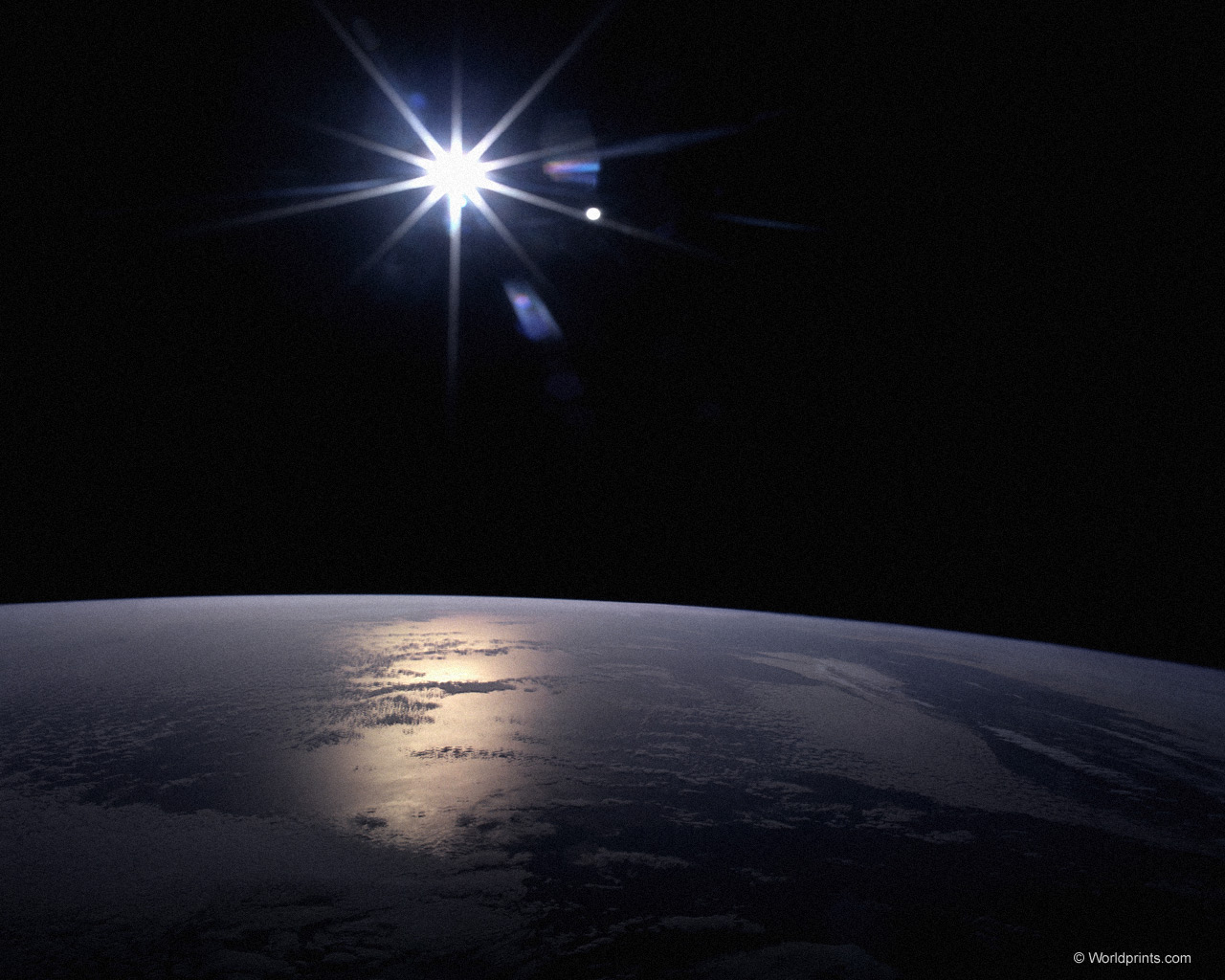 Правильно!
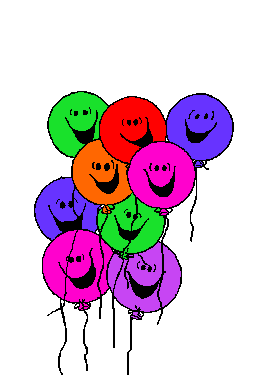 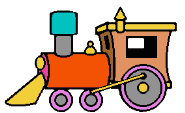 мокрое
быстрый
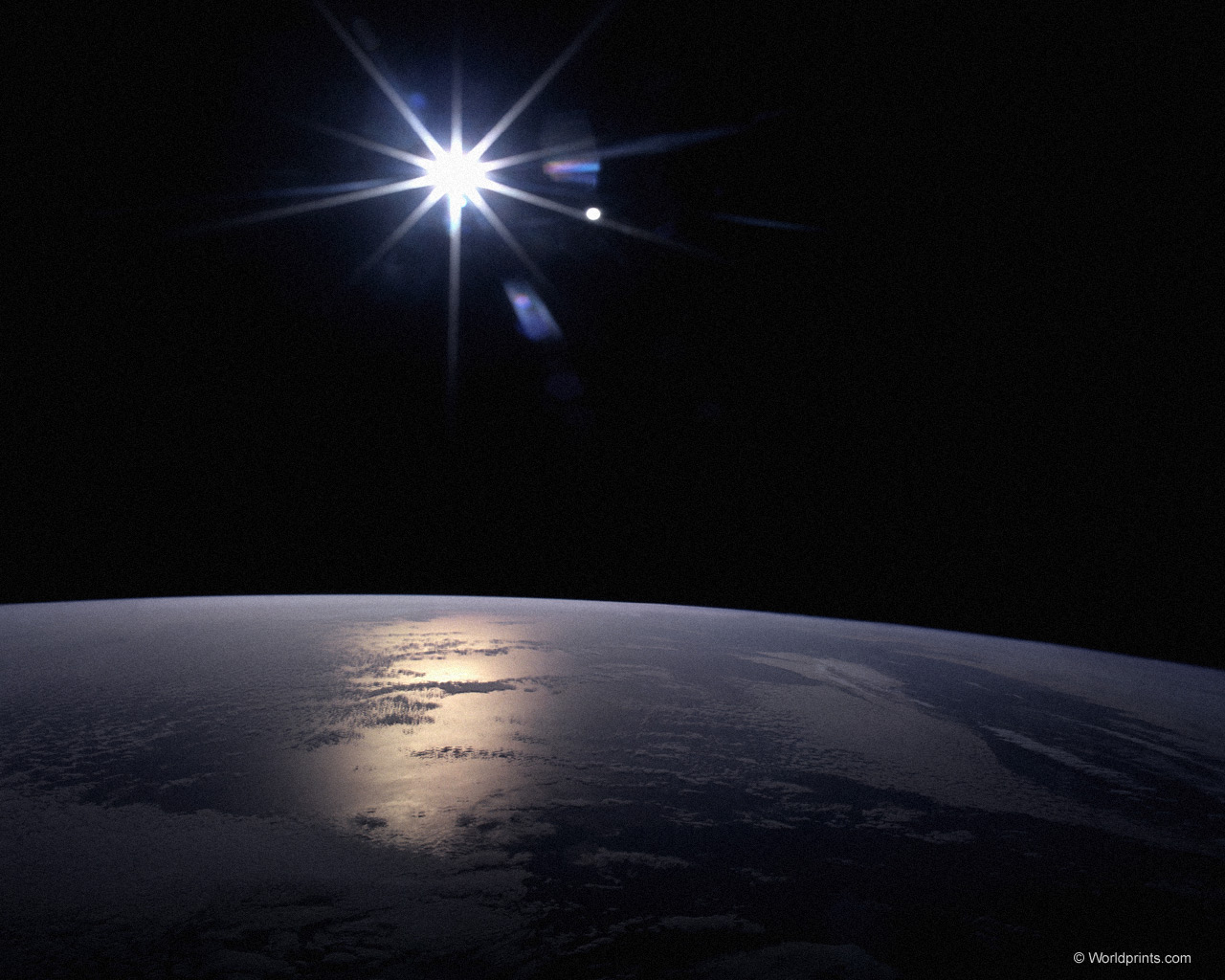 Думай!
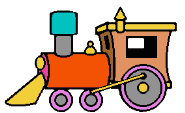 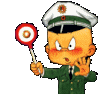 мокрое
быстрый
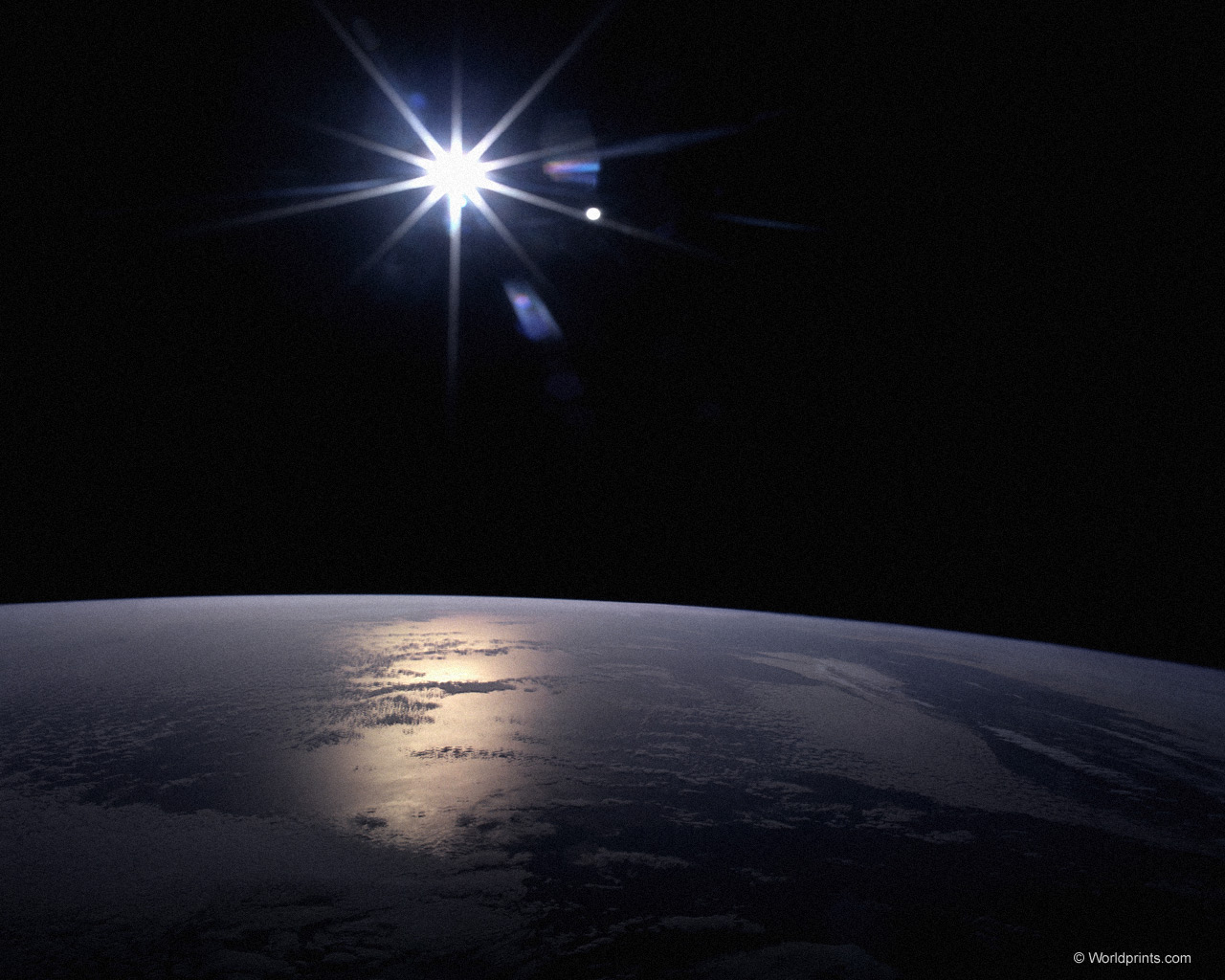 Молодец!
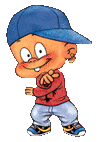 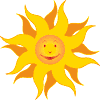 весёлый
смешная
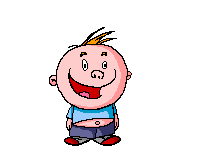 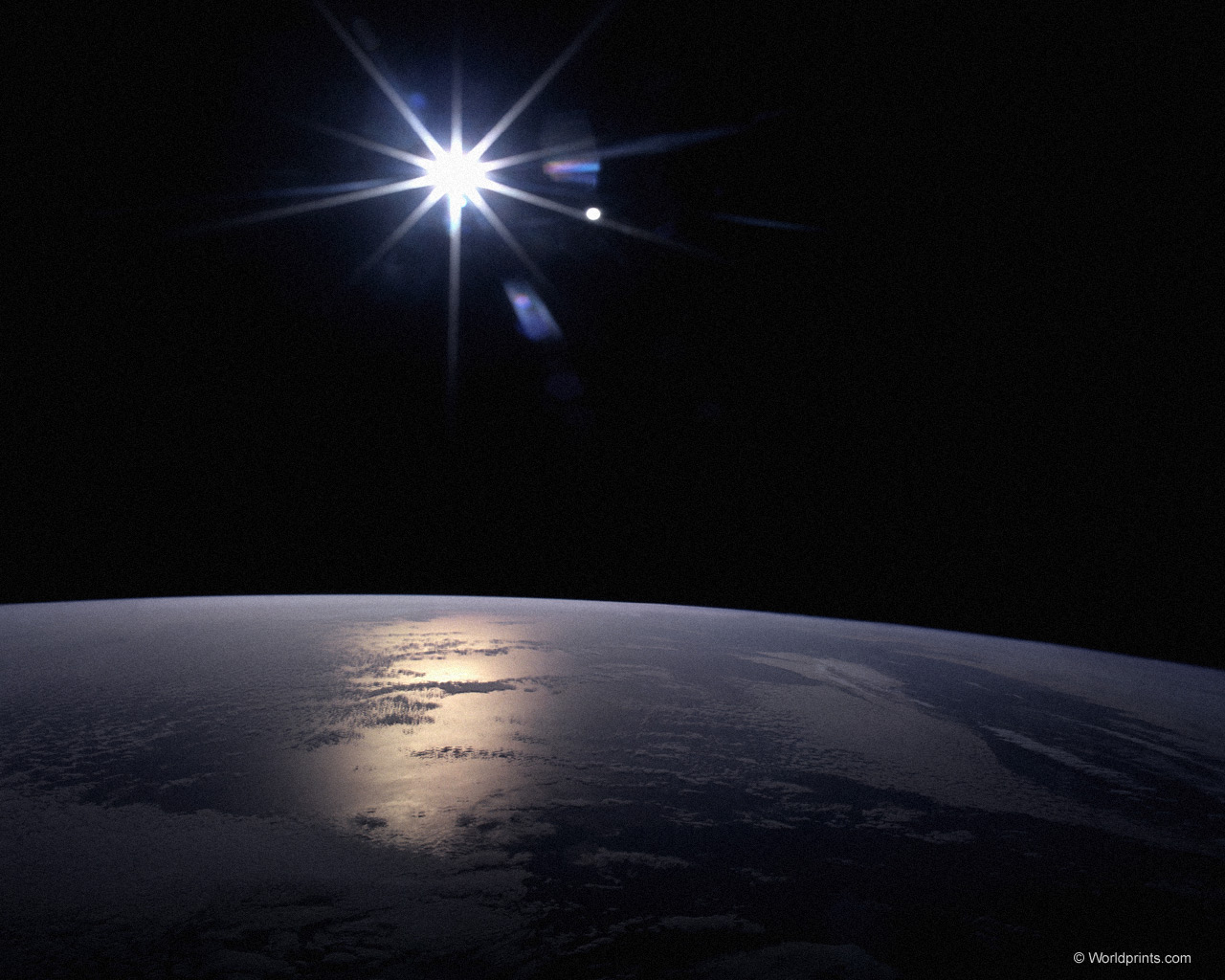 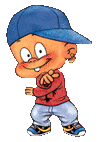 Думай!
весёлый
смешная
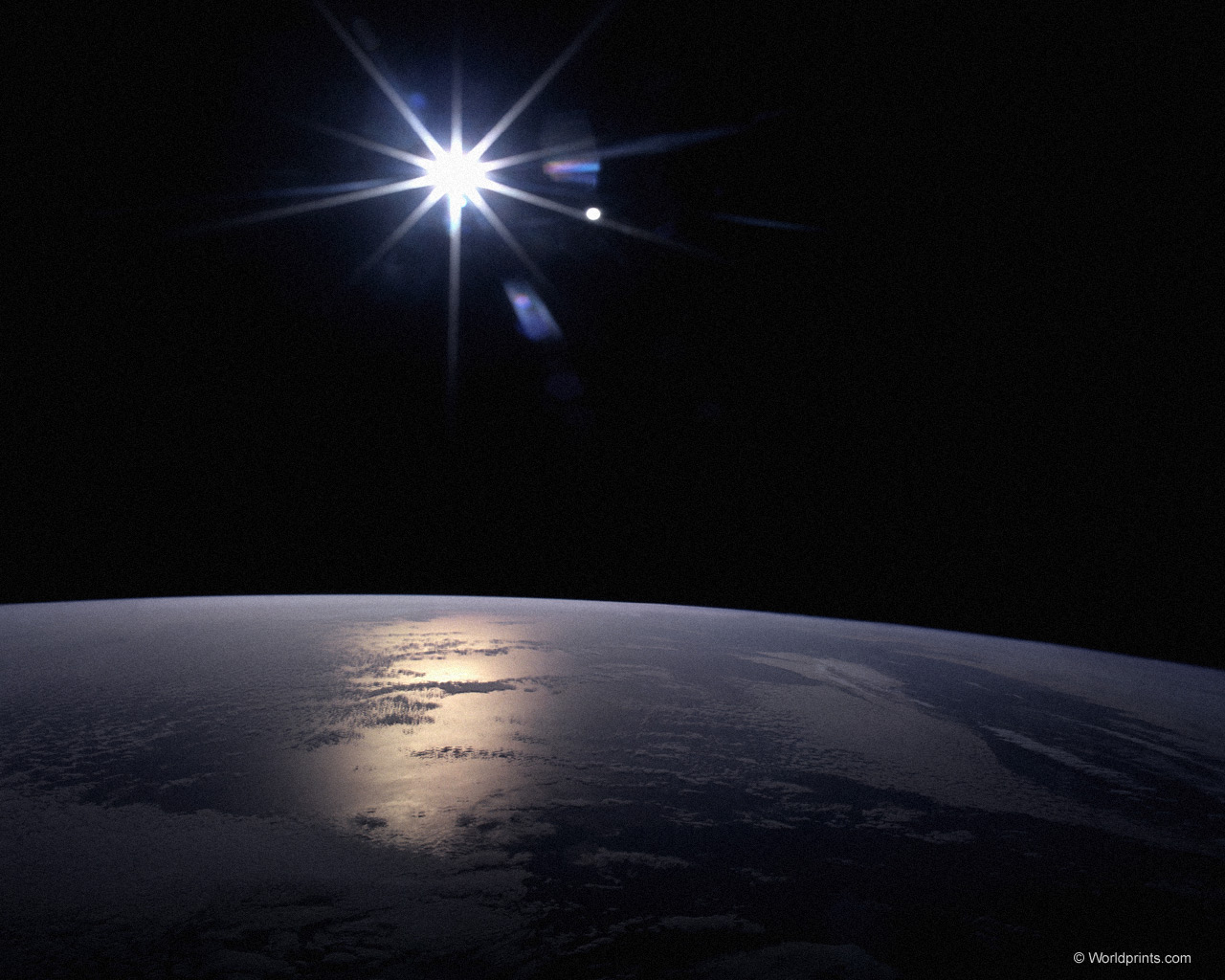 Молодец!
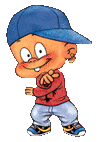 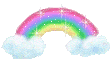 смешная
весёлый
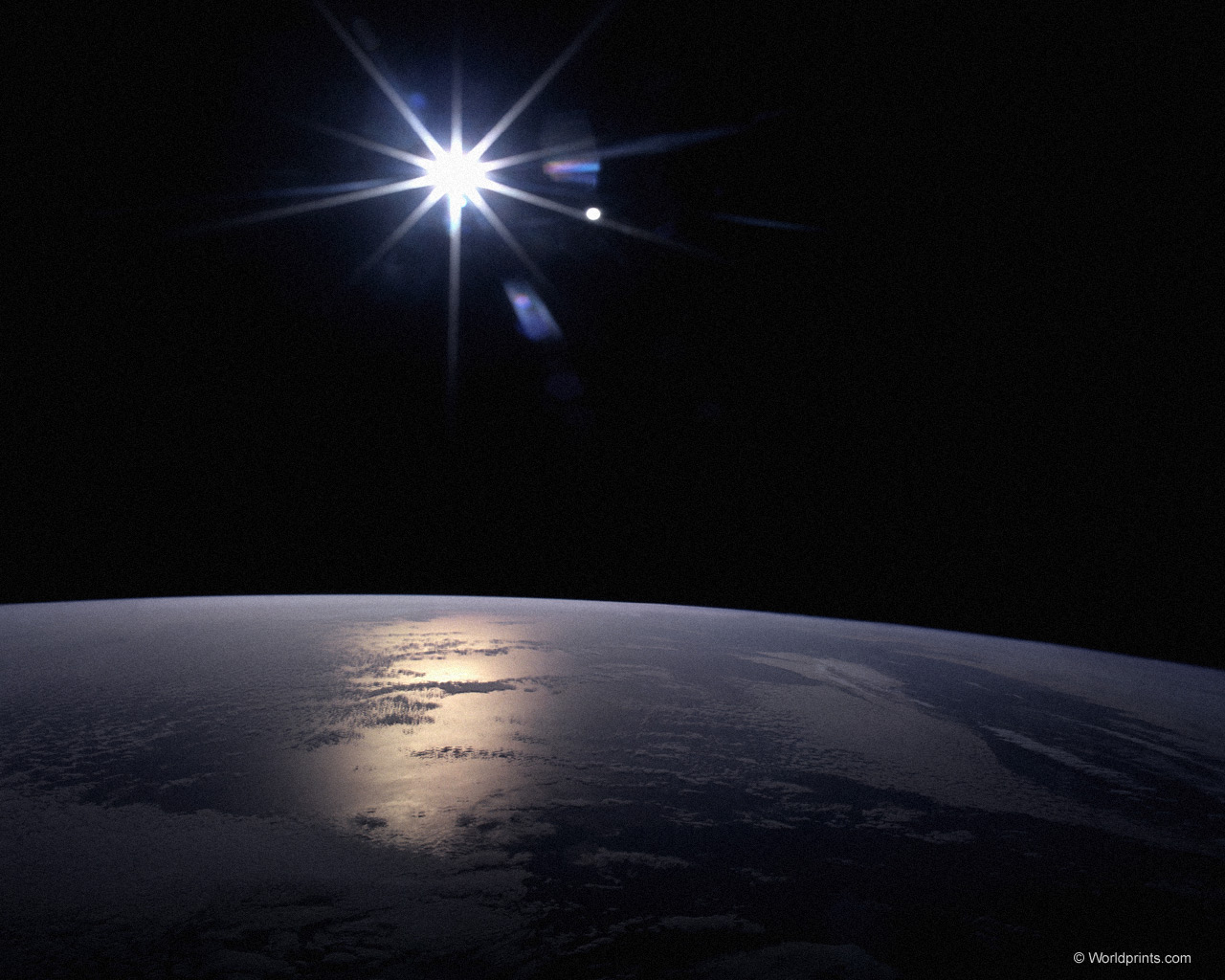 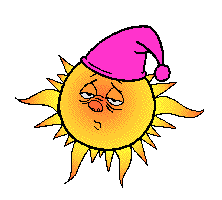 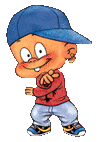 А, подумать!
смешная
весёлый
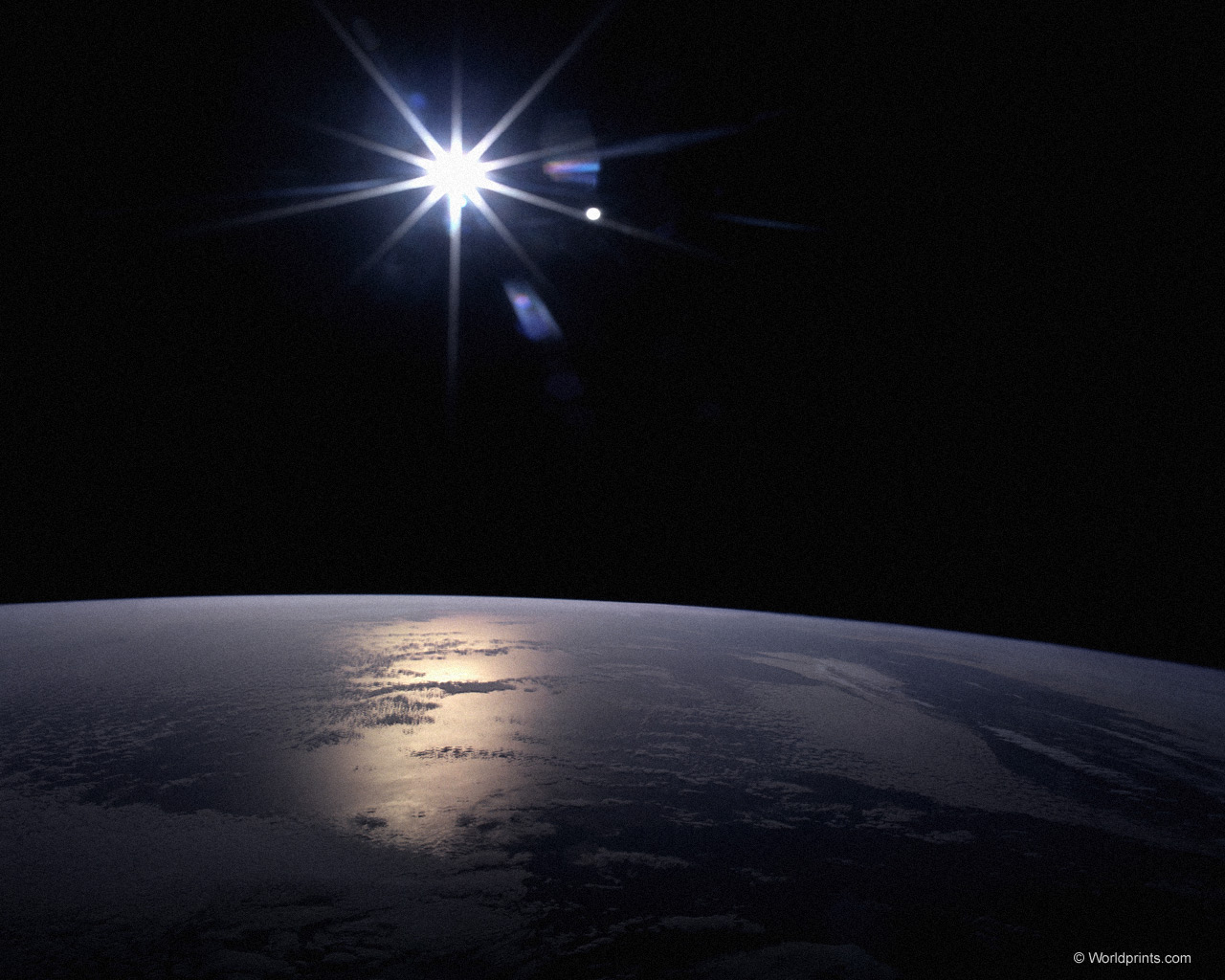 Молодец!
5
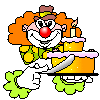 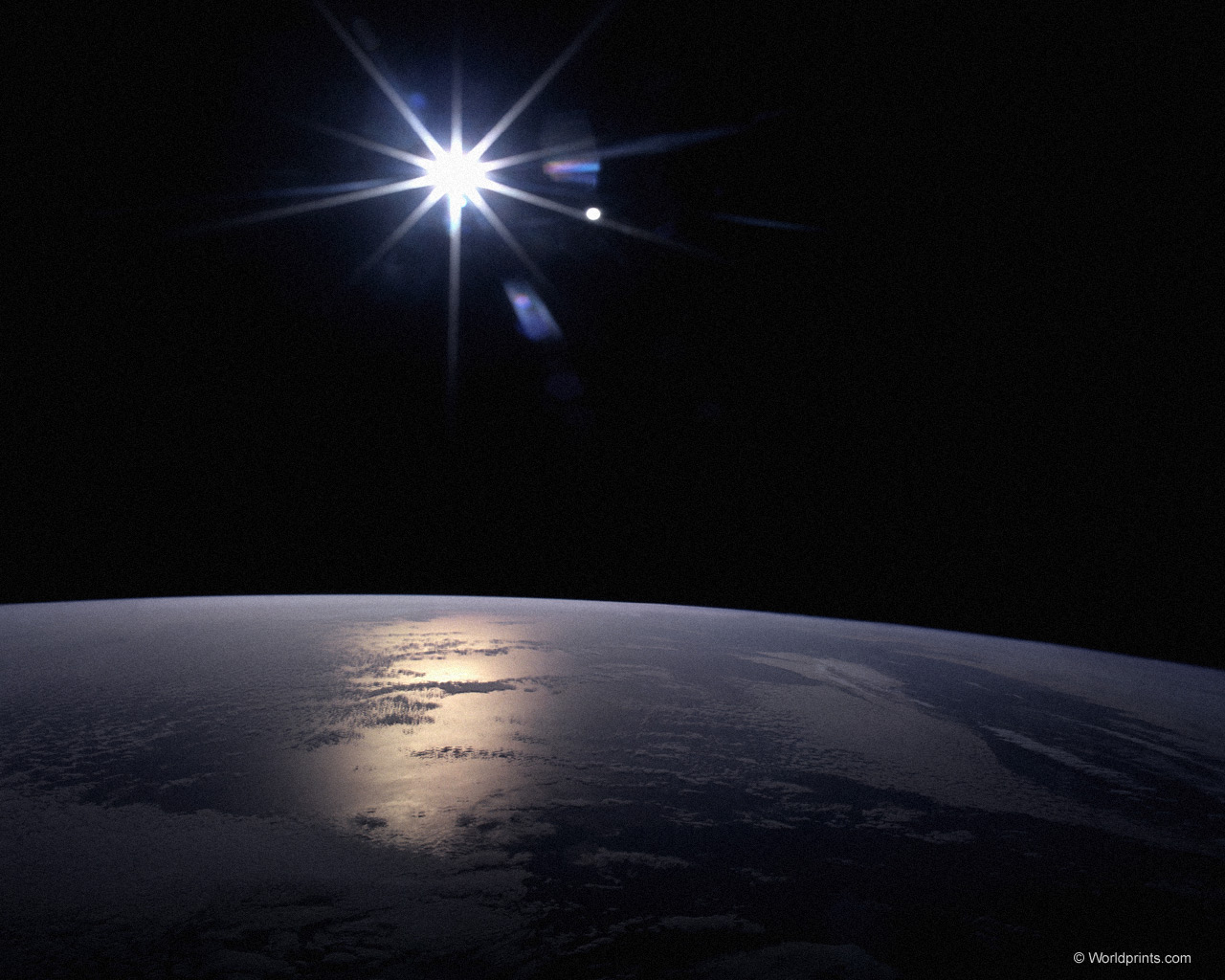 Хорошо!
4
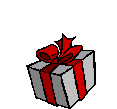 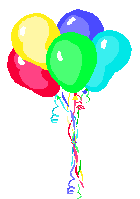 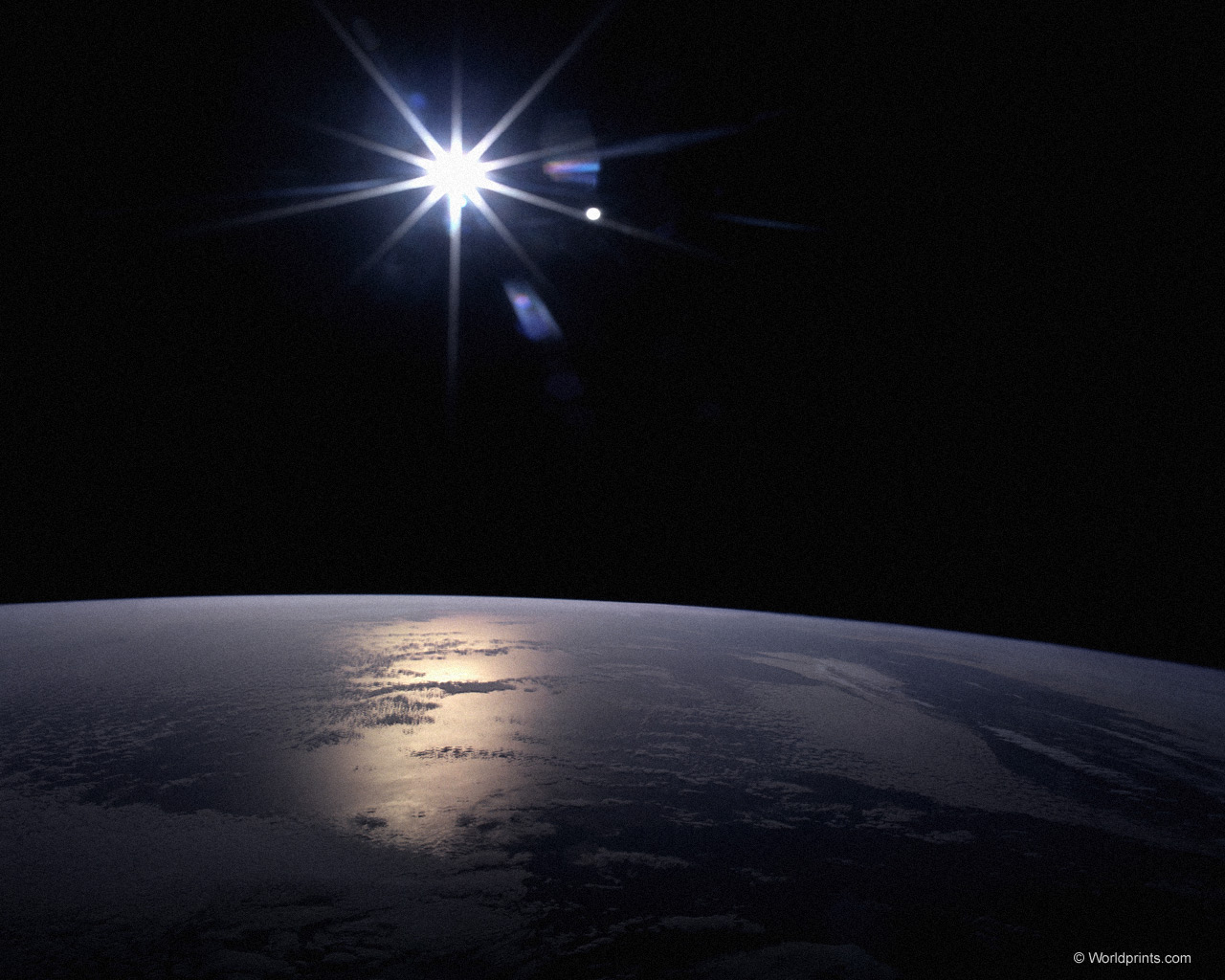 Подтянись!
3
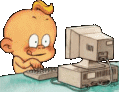 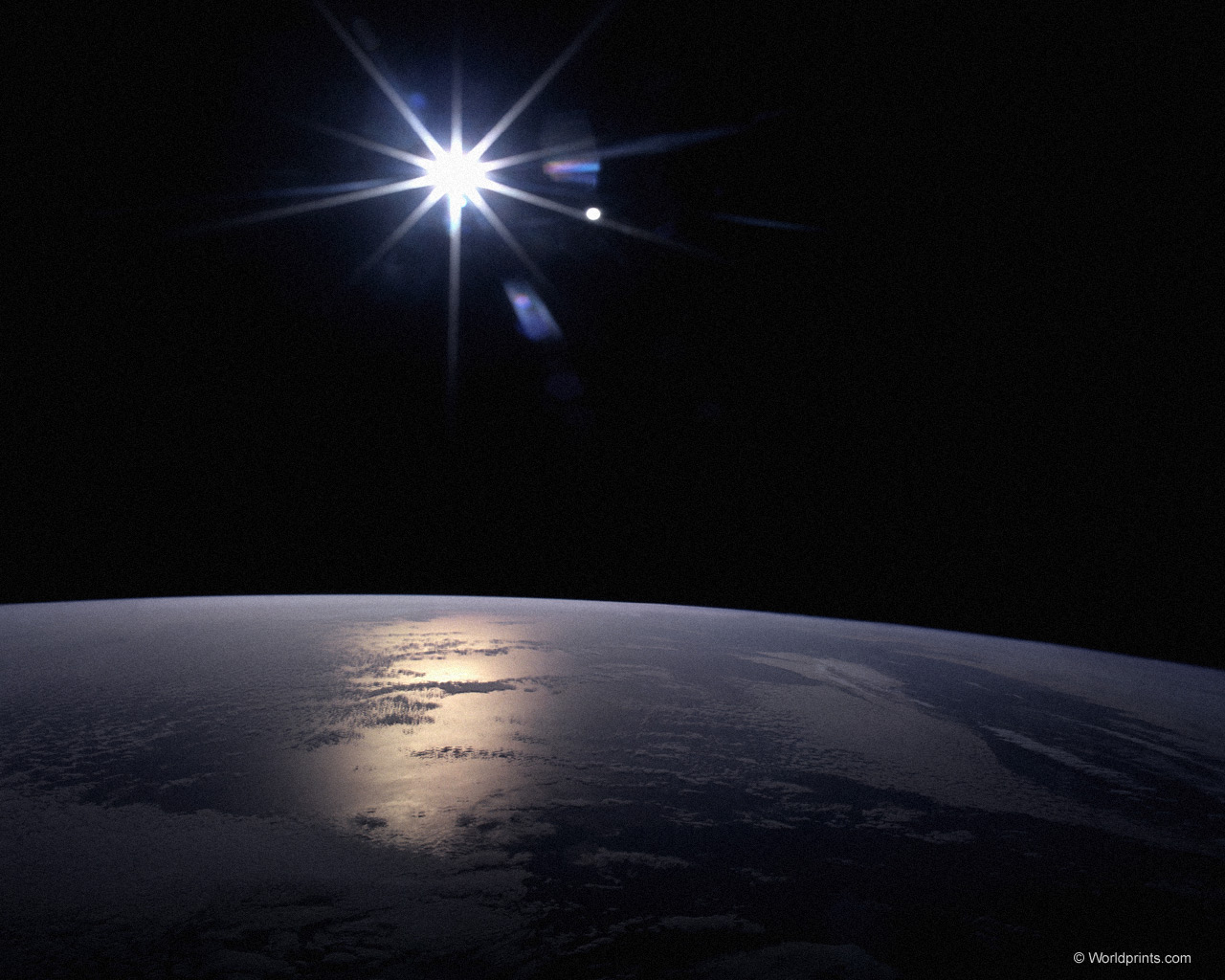 В следующий раз
Обязательно получится!
2
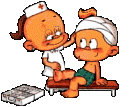